Gmina Jastrowie
Gmina Krajenka
Gmina Lipka
Gmina Okonek
Gmina Tarnówka
Gmina Zakrzewo
Gmina Złotów
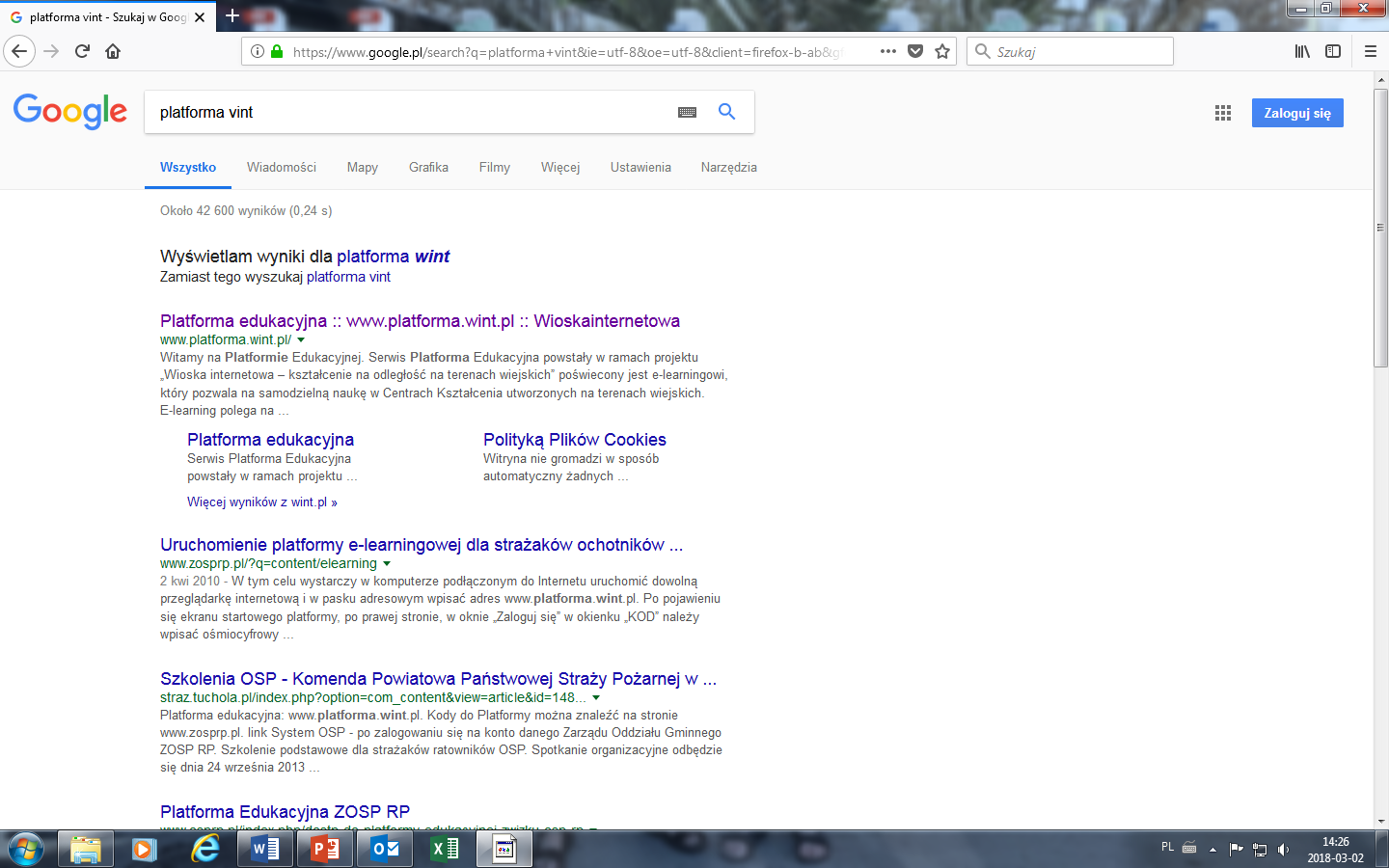 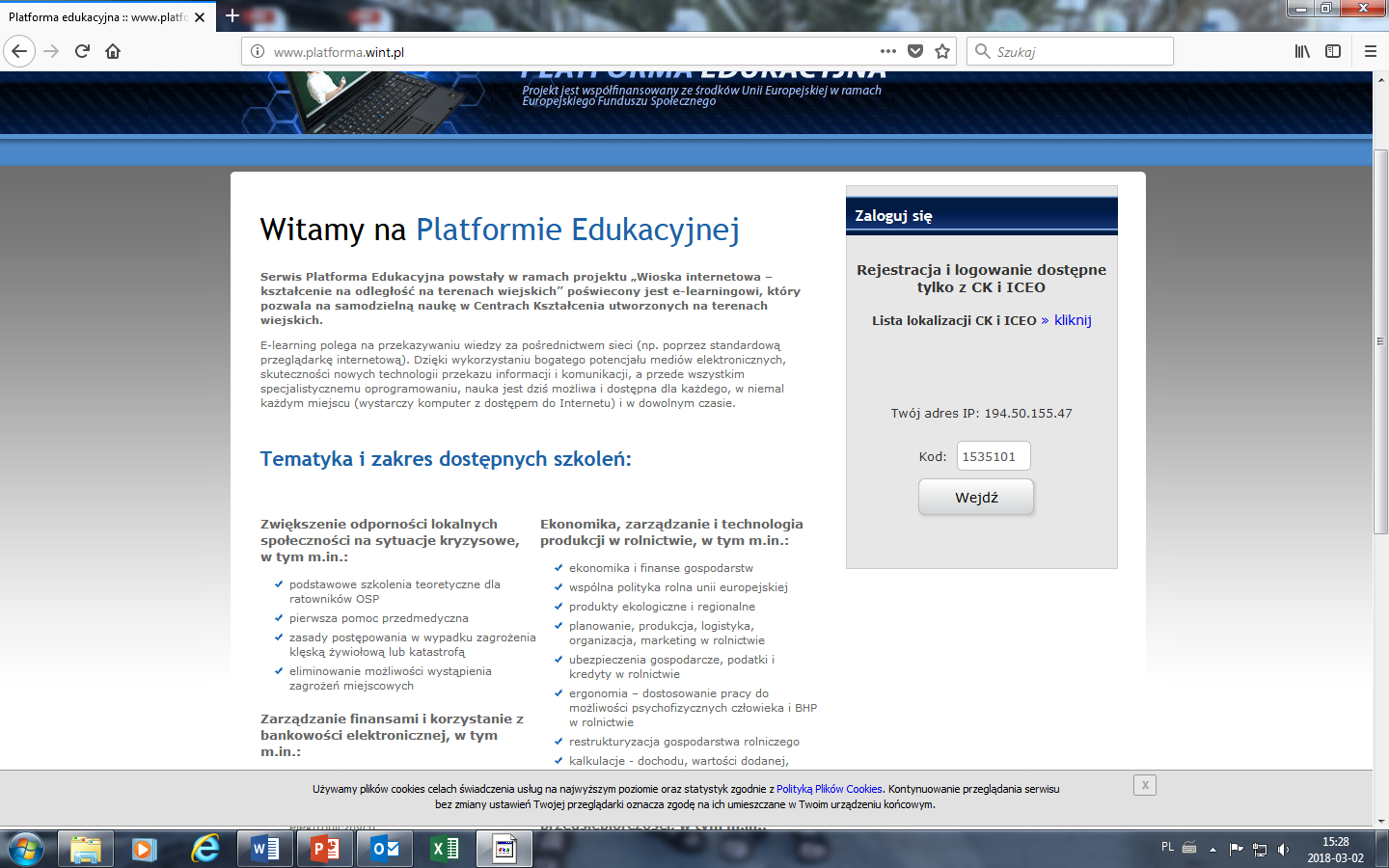 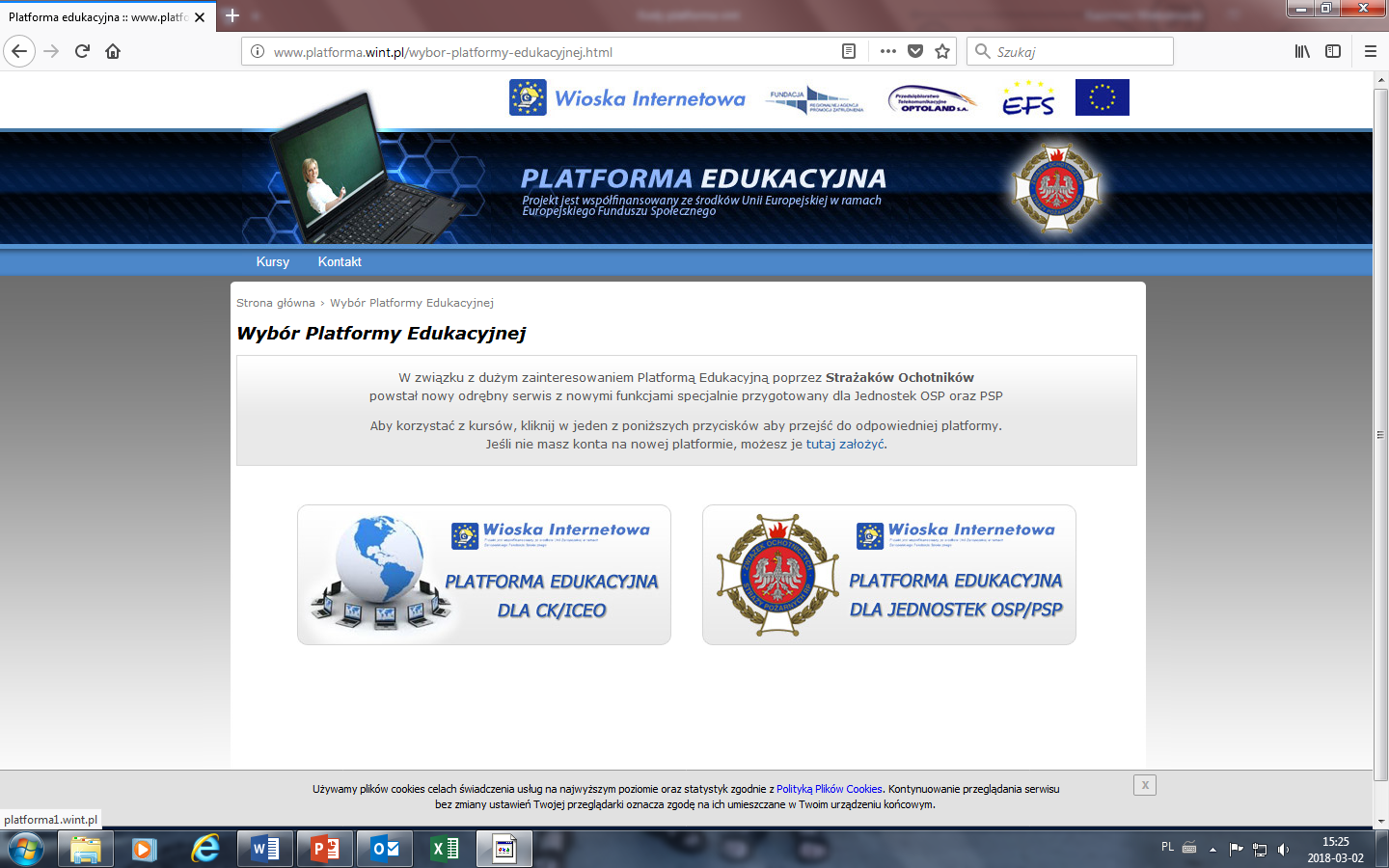 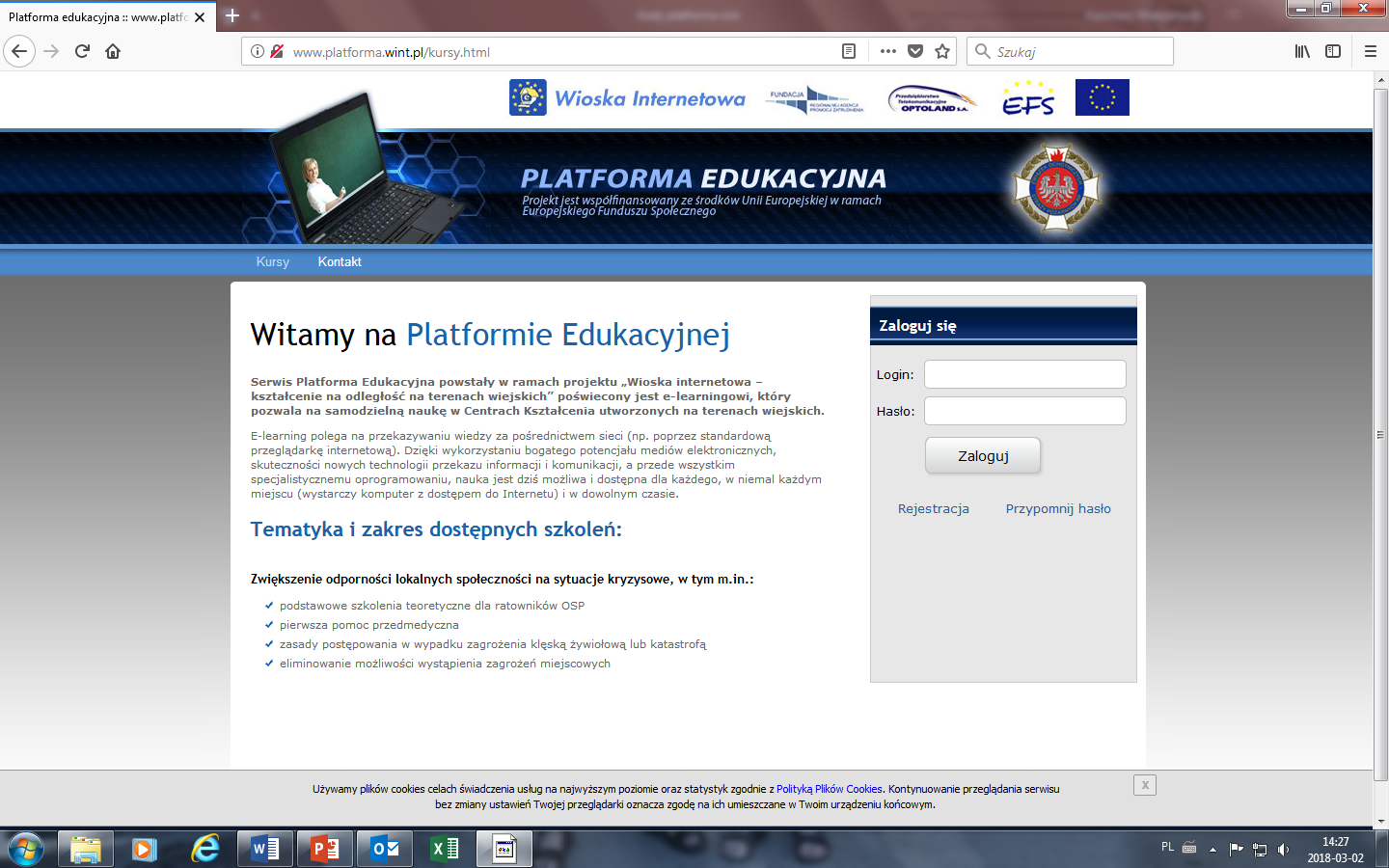 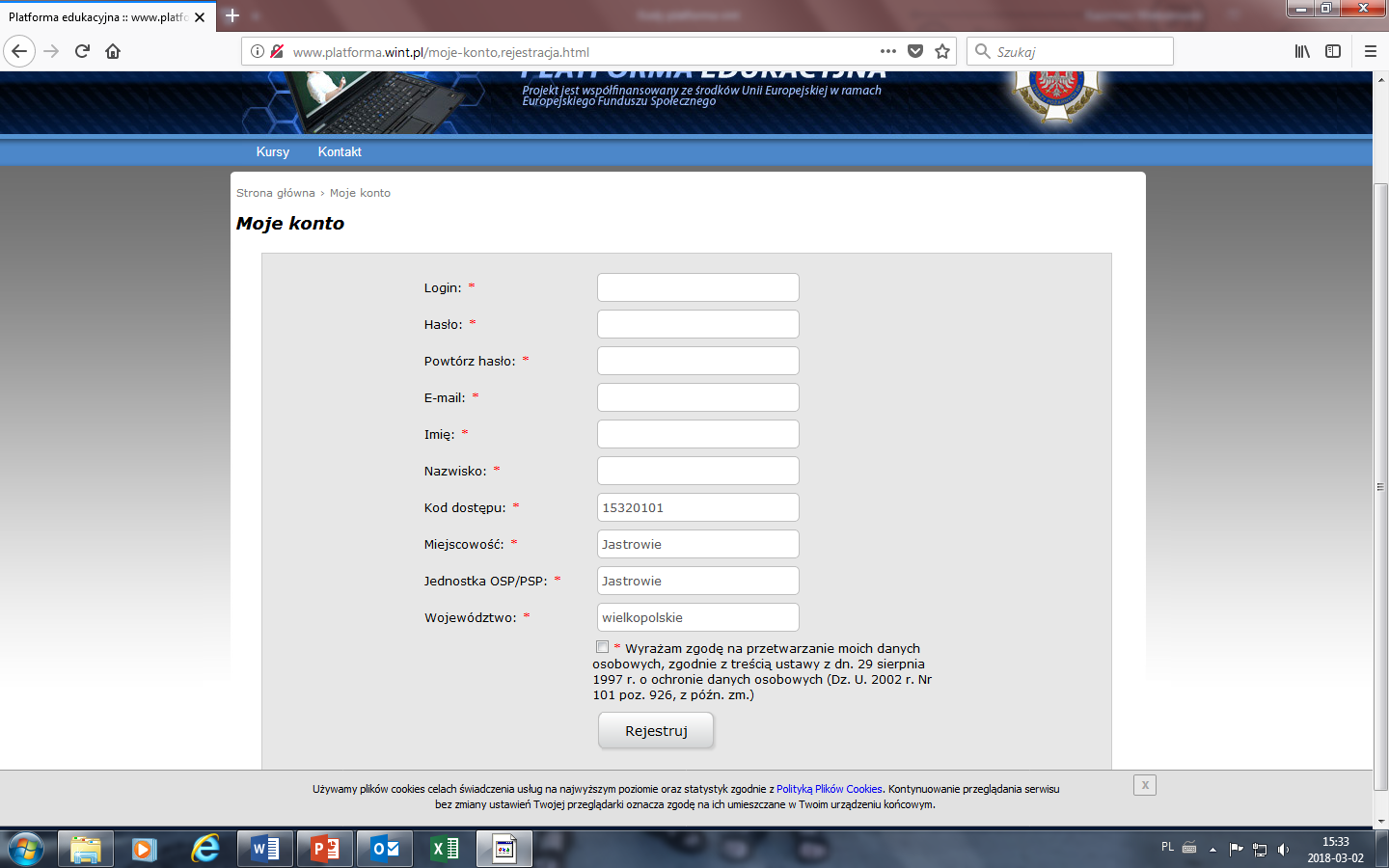 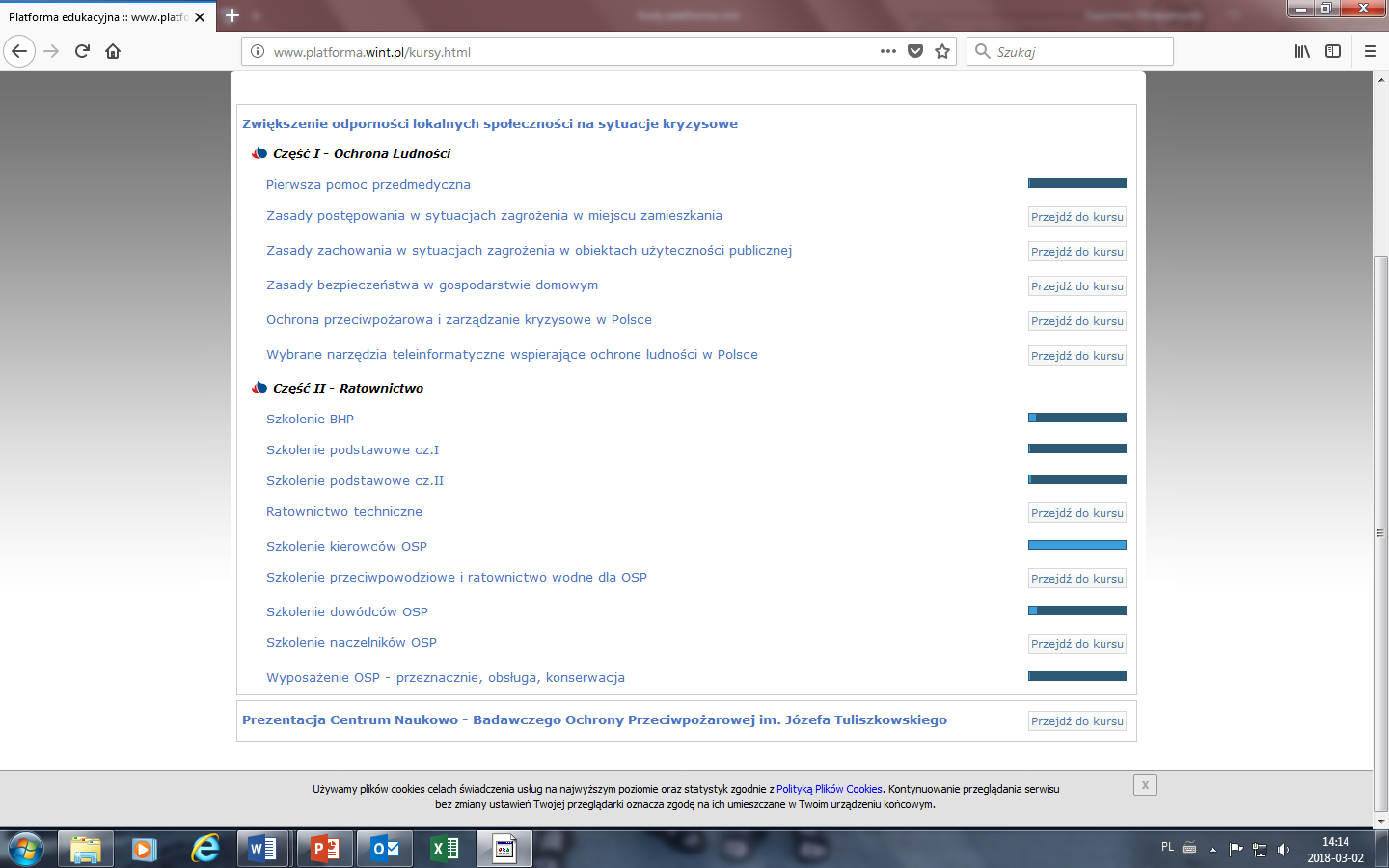 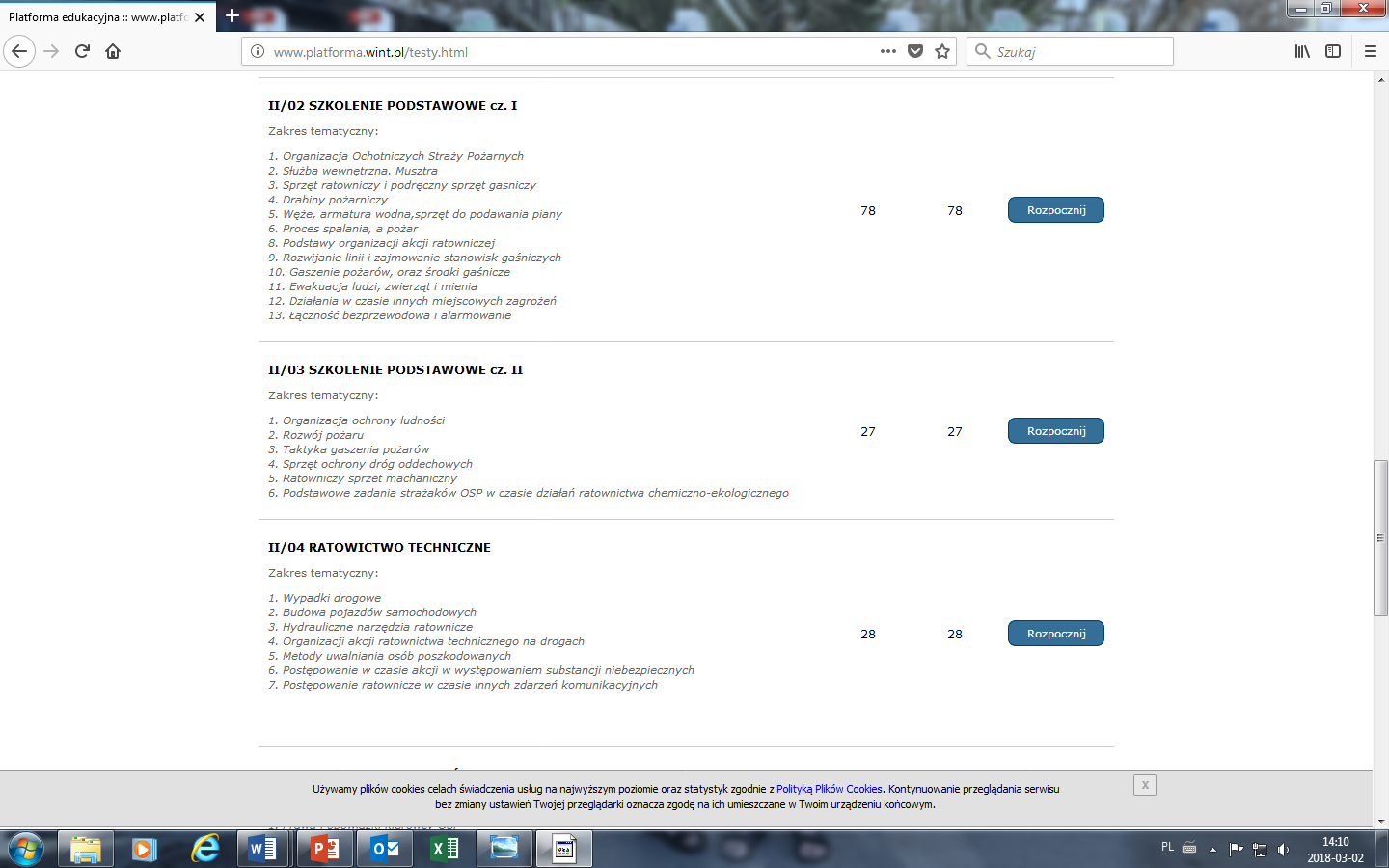 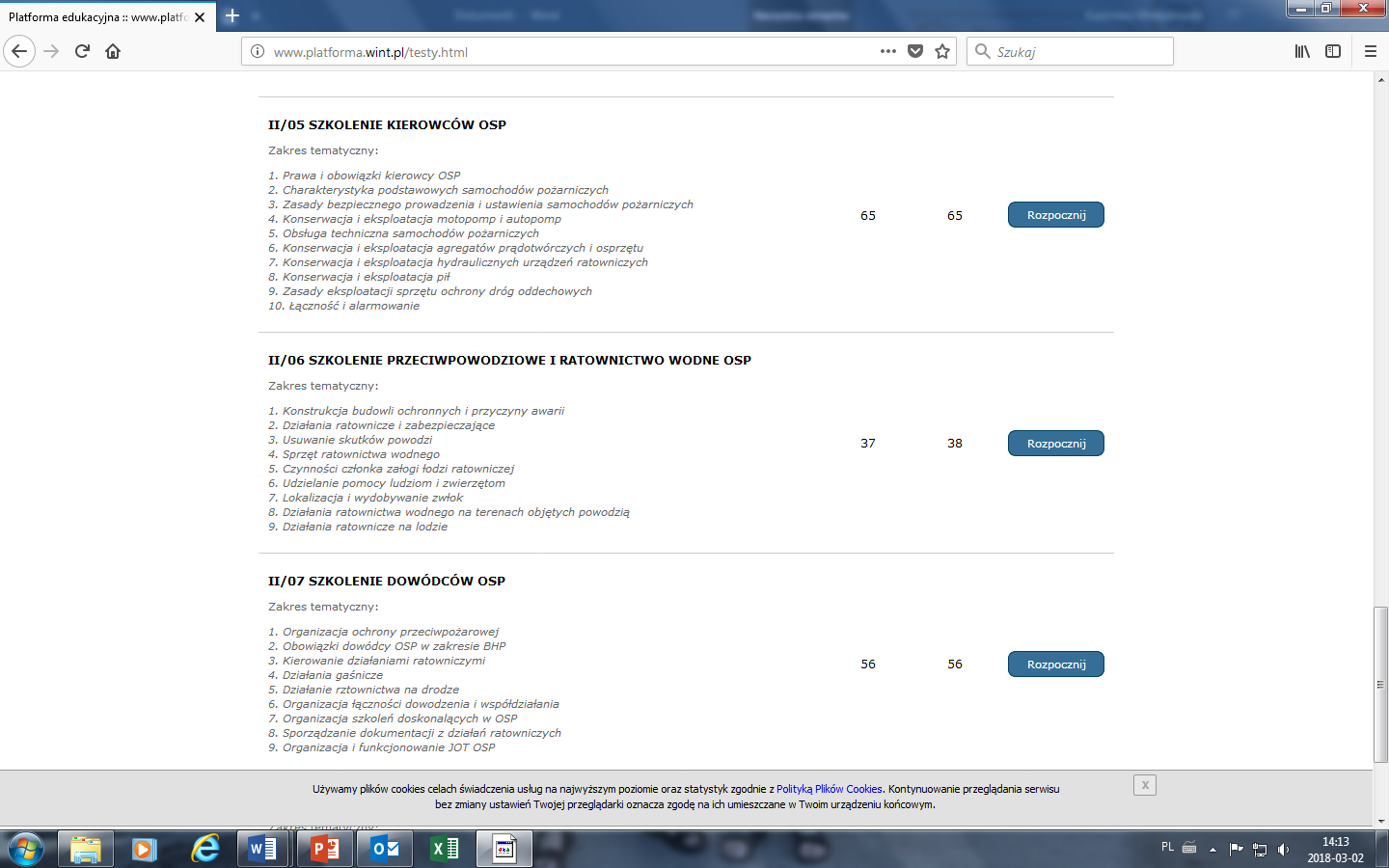 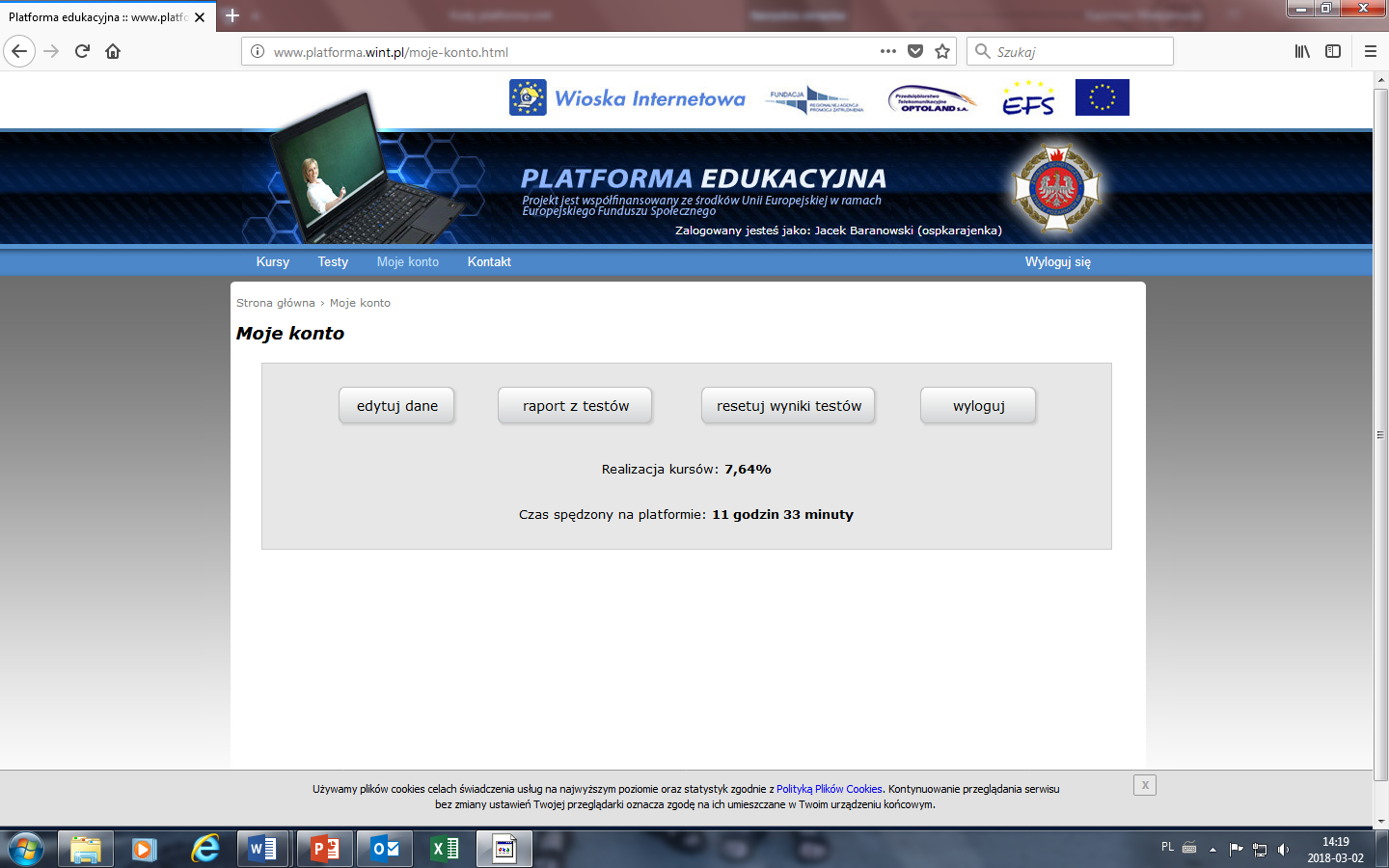 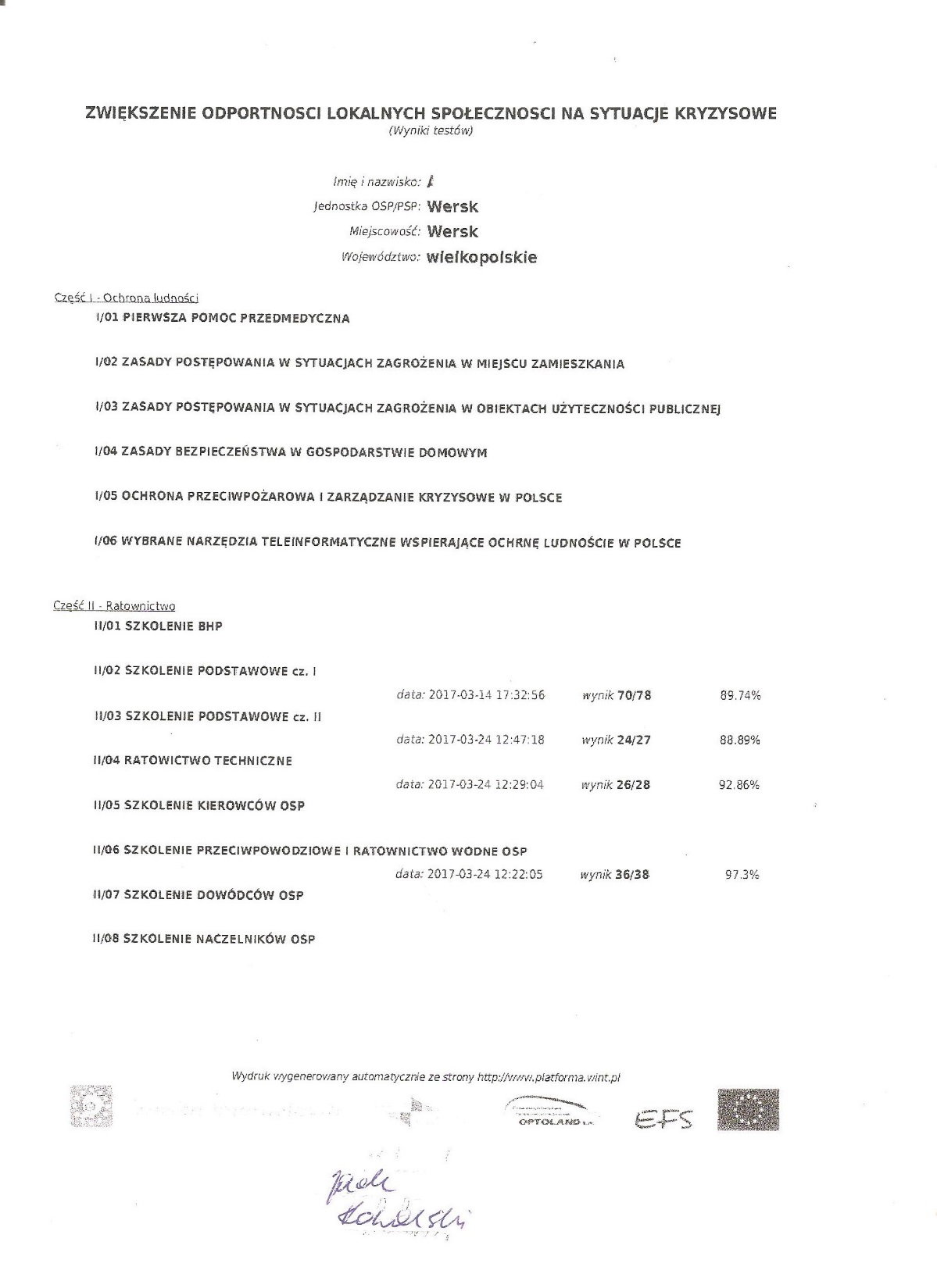 Dziękuję za uwagę